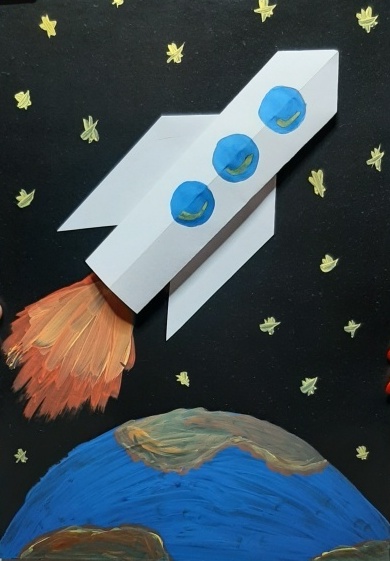 Мастер-класс по аппликации в подготовительной группе ко Дню космонавтики
Ракета в космосе
Чтобы сделать ракету из бумаги в технике оригами, потребуются следующие материалы и инструменты:
Лист бумаги формата А4 светлого  цвета
Ножницы
Клей-карандаш или ПВА
Лист черного картона
Гуашь
Кисточки и вода
Простой карандаш
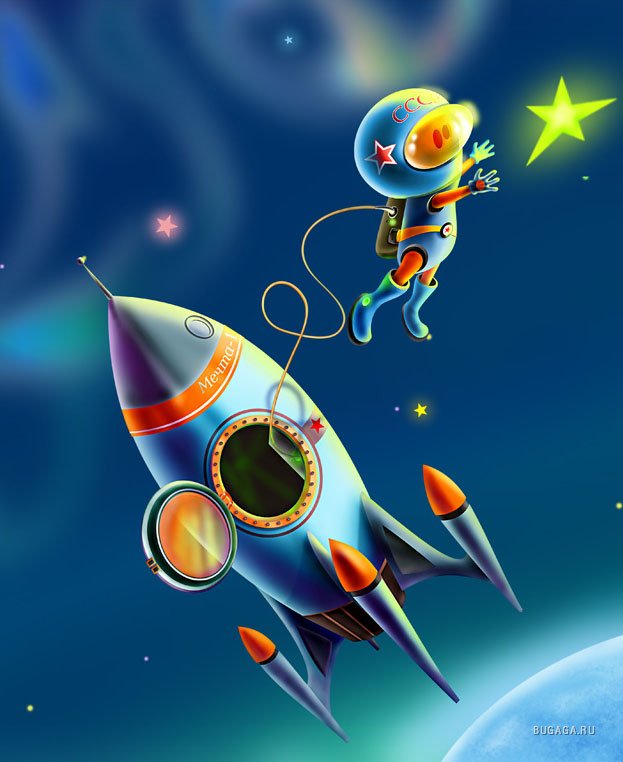 Этапы работы: Готовим квадрат из половины бумаги А4 (15 см)На квадратном листе бумаги делаем отметки – сгибы. Для этого согнуть лист пополам по вертикали и разогнуть…
... А затем боковые стороны согнуть к середине…
… и разогнуть
Верхние углы согнуть к середине
Согнуть получившуюся фигуру так, чтобы боковая сторона совпала со сгибом на другой стороне
Сгиб отогнуть в другую сторону. Аналогично согнуть фигуру с другой стороны
Снизу с каждой стороны вырезать треугольник
Перевернуть на другую сторону. Основа готова
На ракете карандашом нарисовать кружочки – иллюминаторы
С помощью клея приклеиваем ракету на чёрном картоне, раскрашиваем иллюминаторы синим цветом
Изображаем пламя у нижней части ракеты, полукругом планету Земля и звездочки
Наша ракета готова к полету!